Leading faculty conversations on academic integrity in the age of artificial intelligence and IDEAA
Carlos Guerrero, ASCCC Area C Representative
Eric Wada, ASCCC North Representative
Juan Arzola, ASCCC At-large Representative
Session Description
Let’s face it…in recent years, faculty conversations have been increasingly difficult, particularly the conversations related to inclusion, diversity, equity, Anti-racism, and accessibility (IDEAA). Faculty conversations become even more challenging when new phenomena occur, such is the case with the development of and easy access to artificial intelligence programs, such as ChatGPT. Consider attending this session to discuss strategies with leading and reframing academic integrity conversations and practices in the age of artificial intelligence and IDEAA framework.
2
[Speaker Notes: Juan]
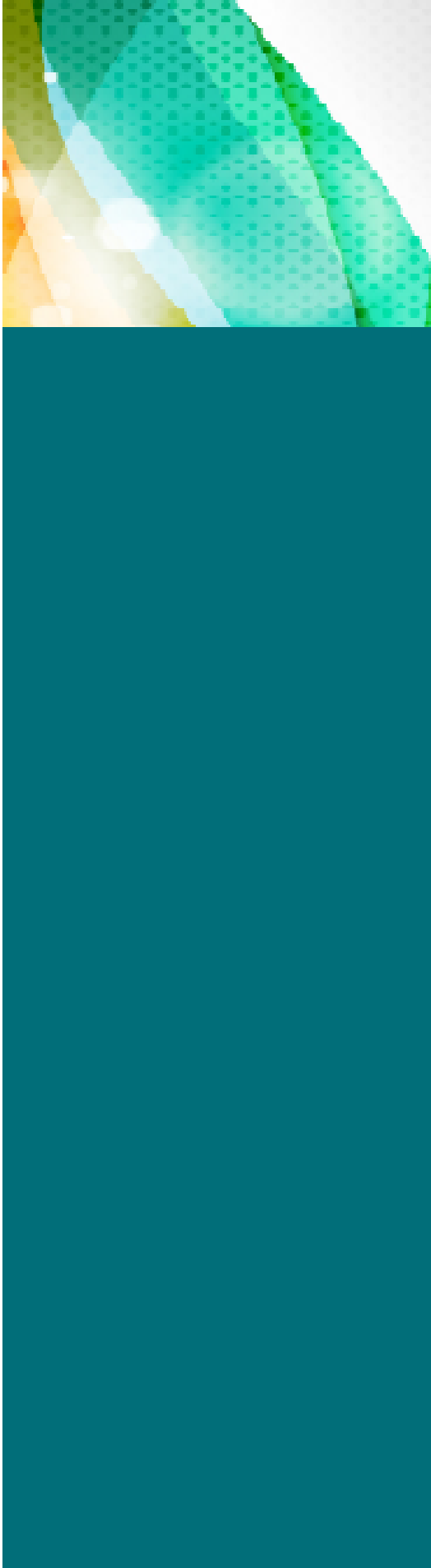 Session Outcomes:
Attendees will:

Gain an appreciation of leading faculty conversations in today’s current context;
Recognize the need to move from deficit thinking to growth or asset-based thinking; and 
Affirm that reframing faculty conversations on and approaches to academic integrity is IDEAA work.
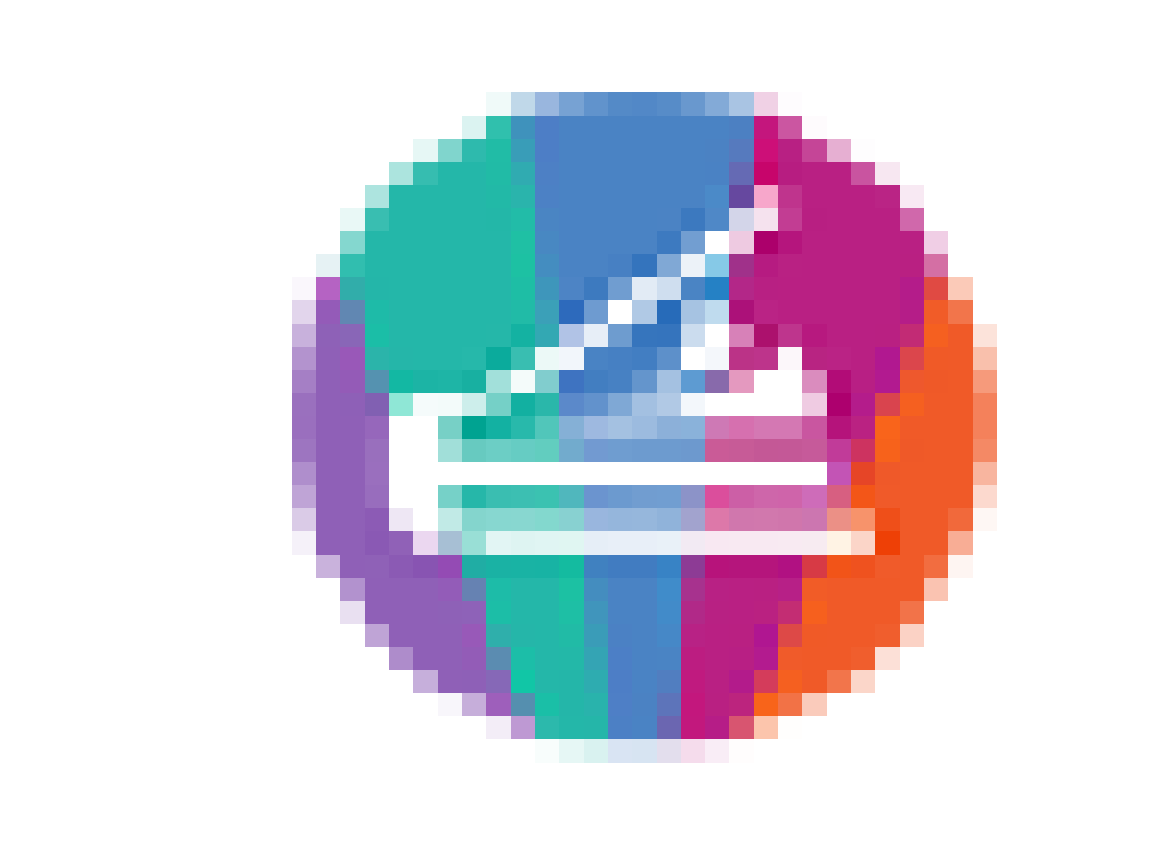 [Speaker Notes: Carlos]
Leading faculty conversations
Challenges:
A question for the audience:  What ideas do you have regarding institution-wide informed faculty regarding artificial intelligence (AI)?
Academic freedom will likely be central to the discussions about faculty choice to address AI, embrace AI, prohibit AI, or anything in between.
Is AI discipline-agnostic?
Opportunities:
At the course level:  Refine course policies/assignment and question our assumptions about students
At the department level:  exchange ideas with colleagues pertaining to the above
At the college level:  re-think academic dishonesty and integrity policies.  Academic and Student Senates should be central to these discussions.
4
[Speaker Notes: Eric]
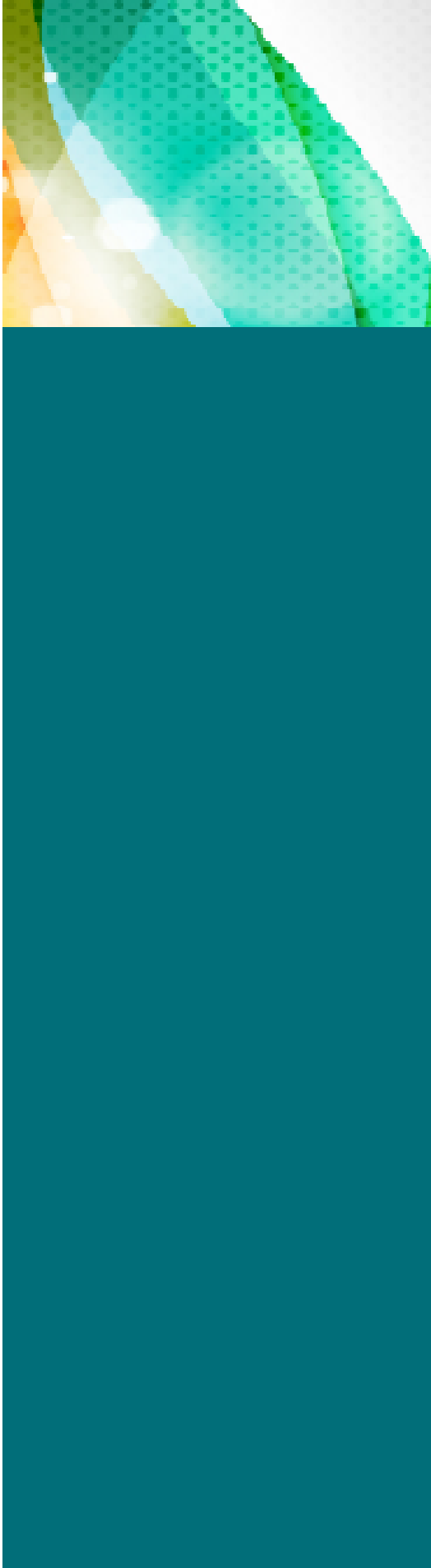 Current landscape driving faculty conversations
Academic Dishonesty
How has it been defined?
How has it been addressed?
Academic Integrity
Defined differently? Or same ol’, same ol’?
Addressed differently? Or same ol’, same ol’?
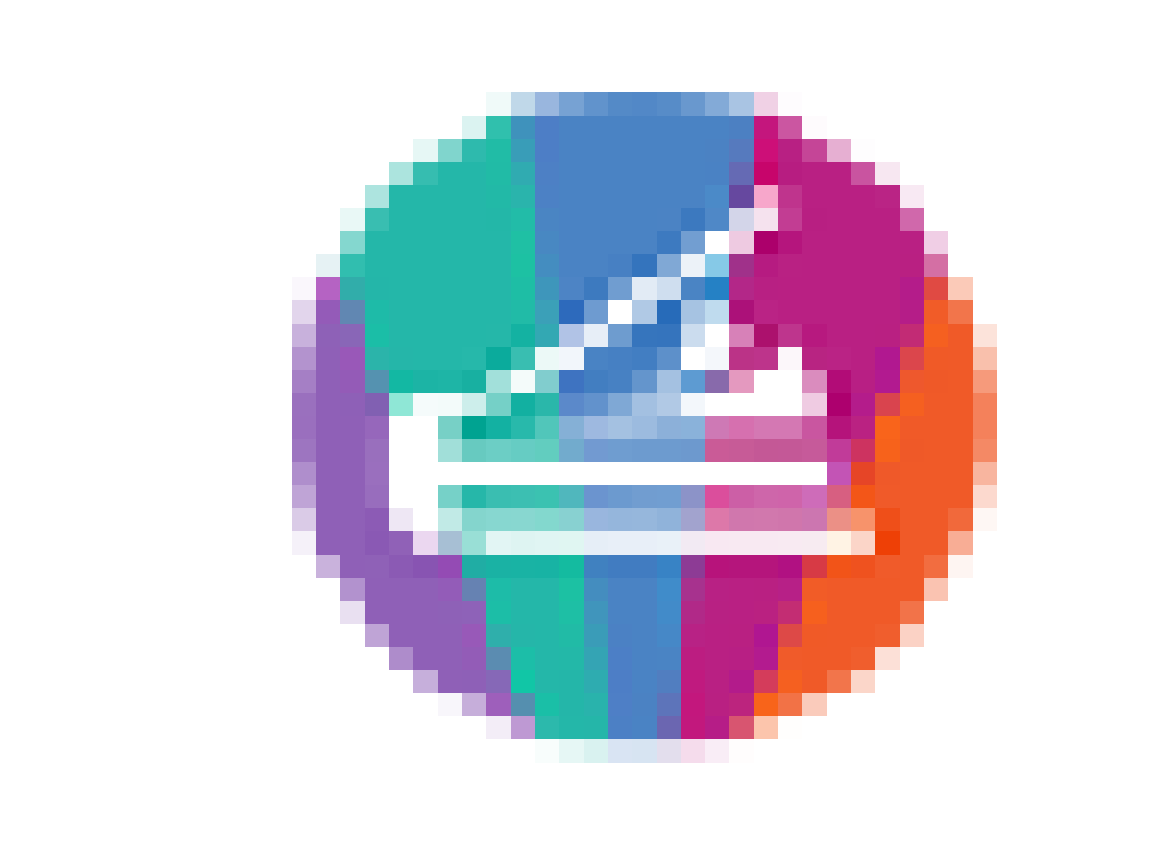 [Speaker Notes: Juan]
Current landscape driving faculty conversations (cont.)
IDEAA and Academic Integrity
Revisiting IDEAA and its implications for educational and racial justice
Reframing academic integrity policies and practices through an IDEAA lens
Deficit thinking versus growth/asset mindedness
Artificial intelligence and implications for learning
Challenges
Opportunities
6
[Speaker Notes: Carlos]
III. Artificial Intelligence and Implications for Learning
What spaces exist for faculty to talk about teaching and learning?  How has the pandemic affected these spaces?
Challenges:
Keeping up!  Anticipating student learning needs for their educational/career goals.  Re-defining course policies and expectations of students.
Opportunities:
Experimentation (multiple sections of a course with different levels of AI use)
Have students agree on course policies related to AI - we can’t assume that they all have the same thoughts on its appropriate use as well!
Challenge students to think about how AI can and cannot be useful.
7
[Speaker Notes: Eric]
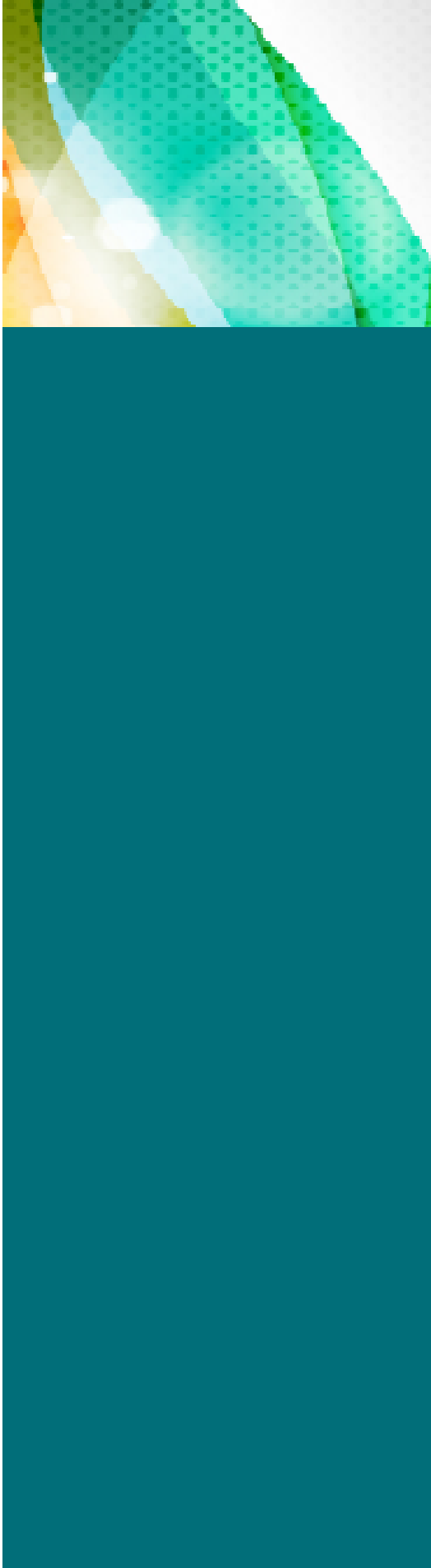 IV. Strategizing Faculty Conversations
Recommendations:
Manage emotions
Acknowledge the related history can affect current times
Encourage a learning-centered environment
Center the institution’s mission and vision in the context of the IDEAA framework
Others Recommendations?
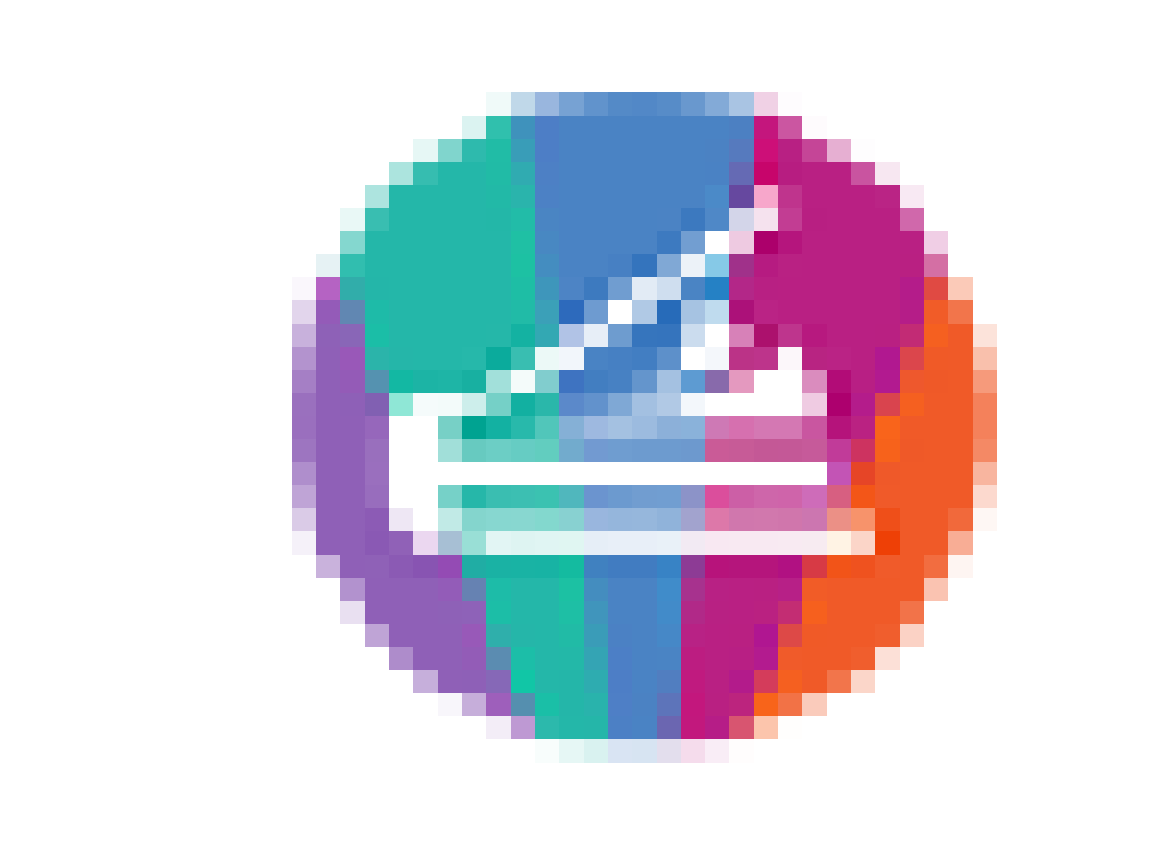 [Speaker Notes: Juan]
Questions
info@asccc.org

Thank you
9
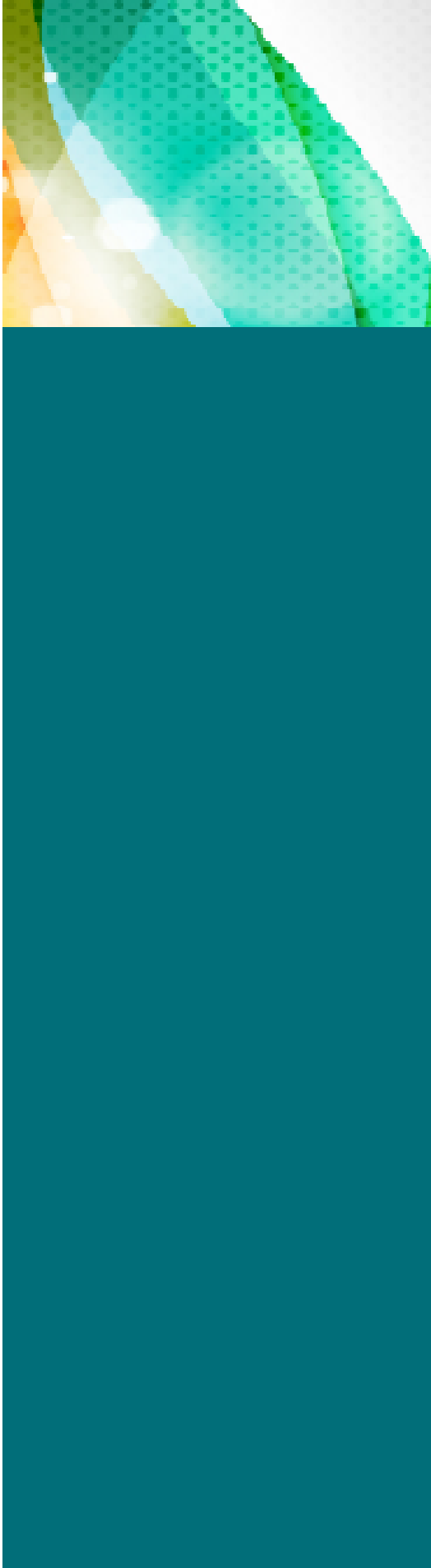 References/Resources
How Will Artificial Intelligence Change Higher Ed? ChatGPT is just the beginning. 12 scholars and administrators explain.
Academic Freedom and Equity (Rostrum Article) Nov. 2020.
ASCCC Paper: Protecting the Future of Academic Freedom During a Time of Significant Change.
ASCCC Paper: Anti-Racism Education in the California Community Colleges
ASCCC Paper: Equity-Driven Systems–Student Equity and Achievement in the California Community Colleges
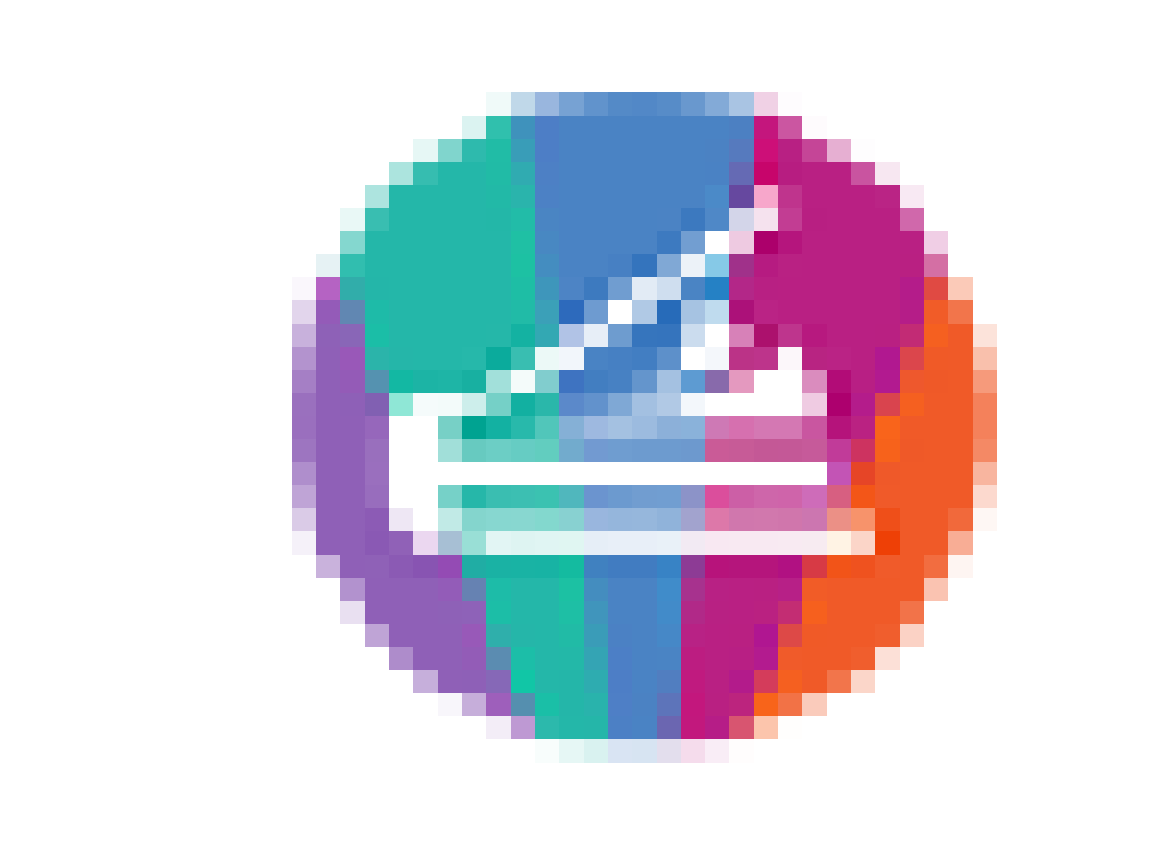 References/Resources (cont.)
ASCCC Paper: Going Beyond Development: Faculty Professional Learning—An Academic Senate Obligation to Promote Equity-Minded Practices that Improve Instruction and Student Success.
ASCCC Presentation: Defining the Fourth Pillar–Enhancing Teaching, Learning, and Equity
ASCCC Presentation: Curriculum Design and Delivery through an Equity Lens
11